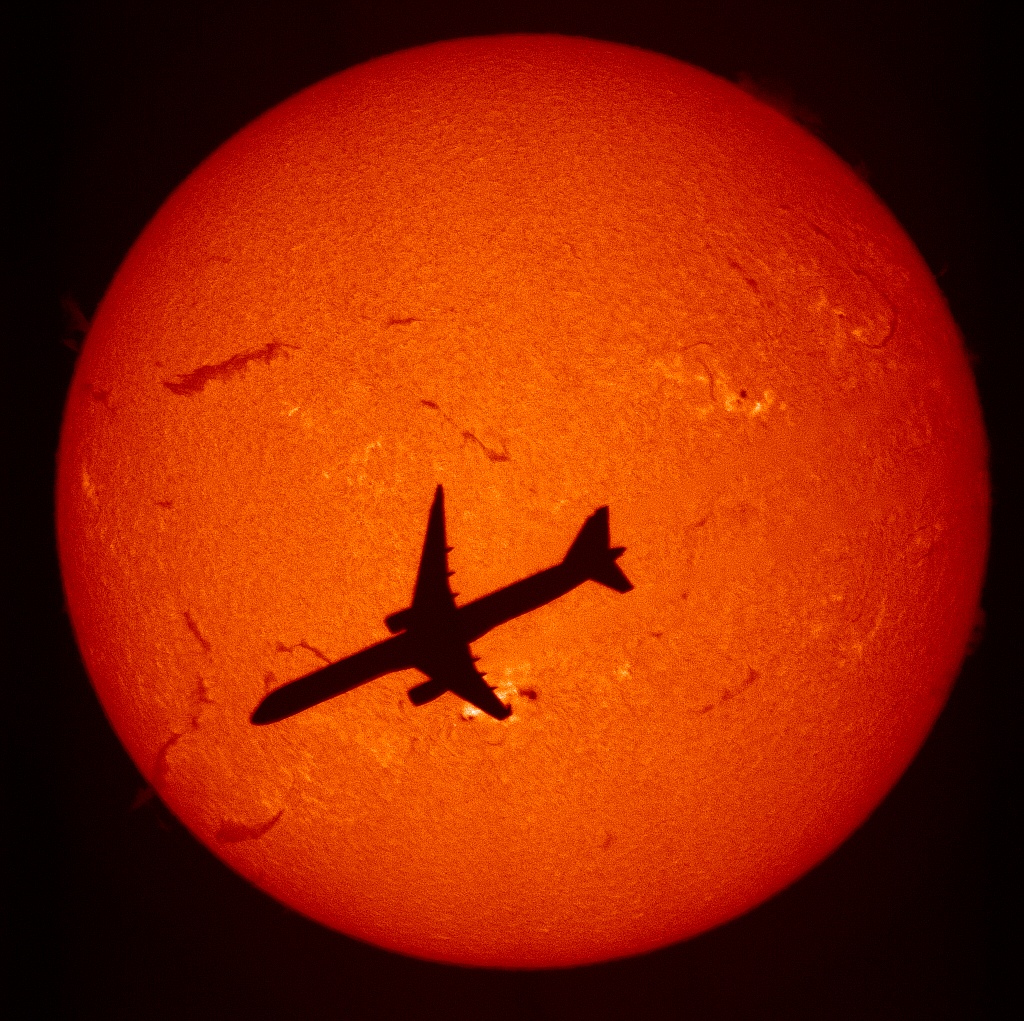 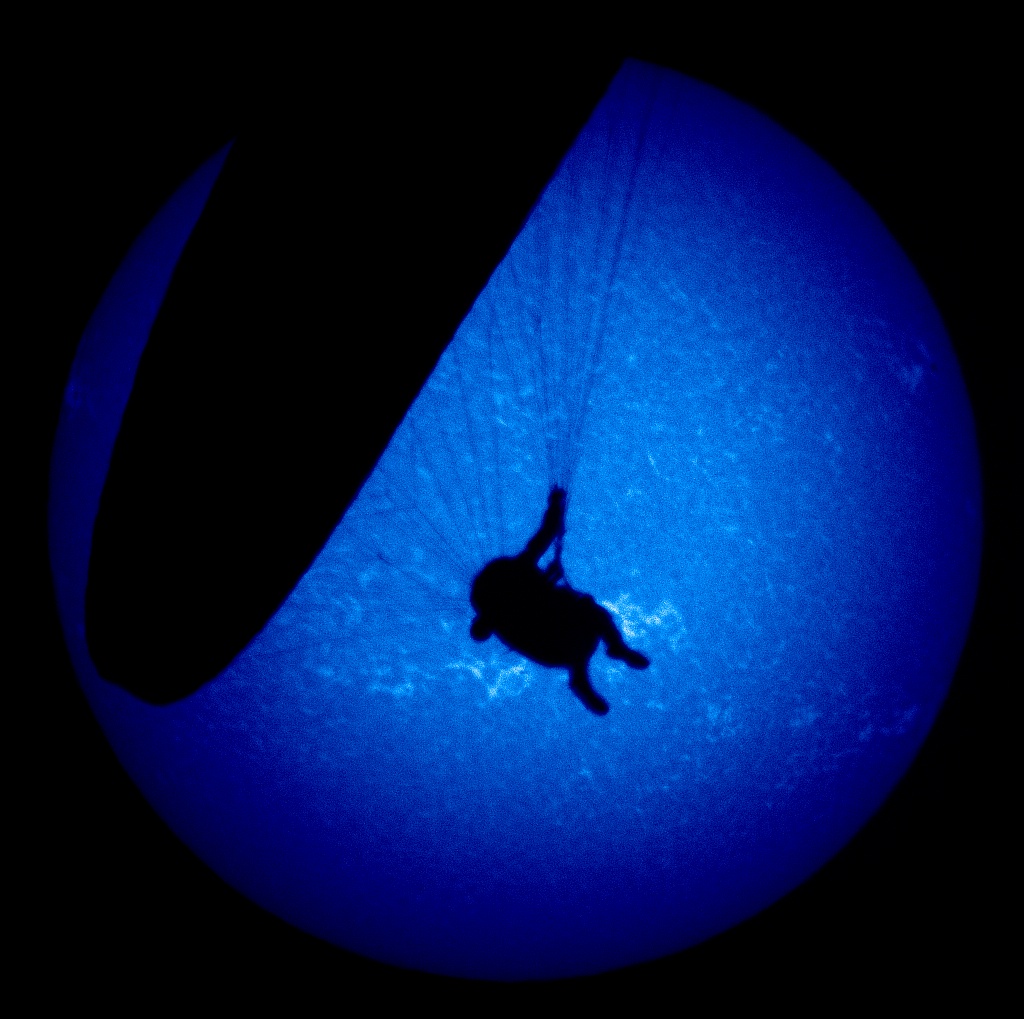 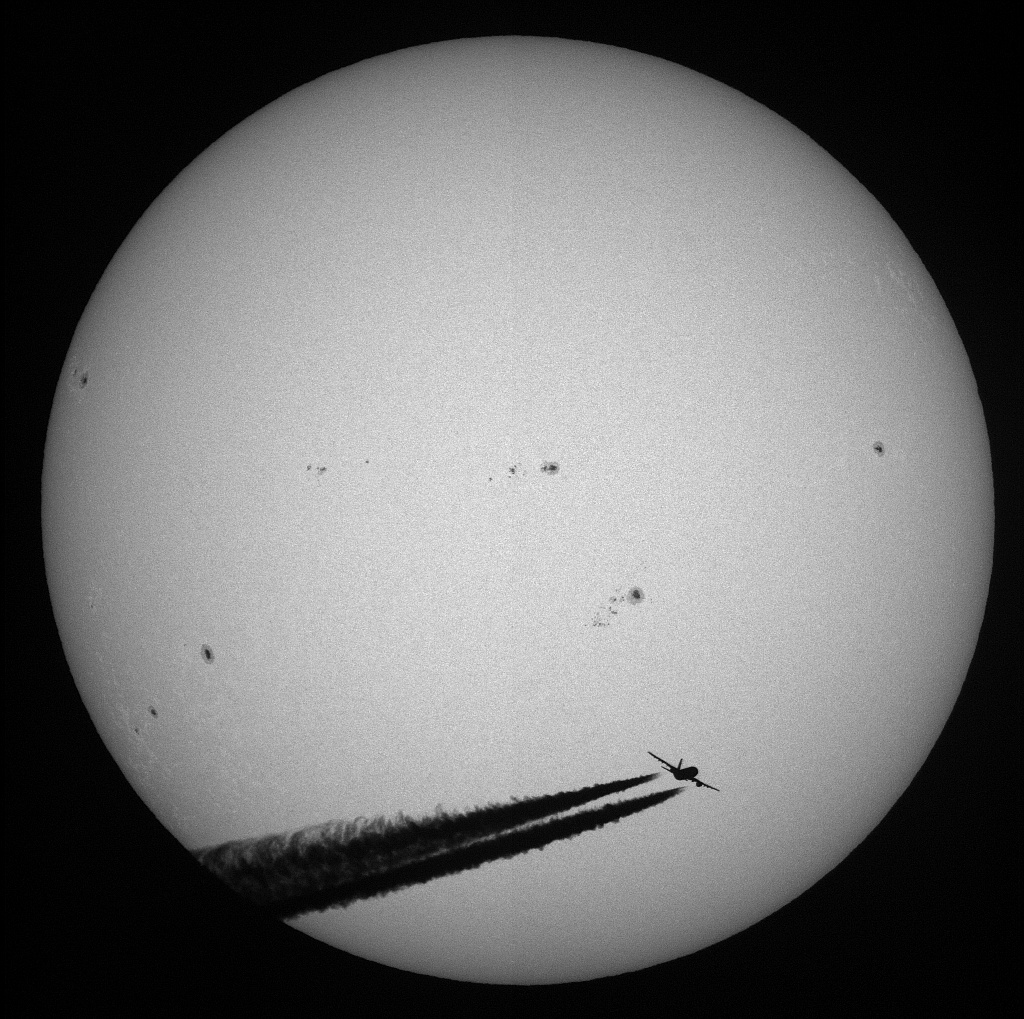 Hα, CaIIK and Whitelight Observations at Kanzelhöhe Observatory
W. Pötzi1, A. Veronig1,2, M. Temmer2, G. Riegler3, T. Pock3
1 Kanzelhöhe Observatory, Austria
2 Institute of Physics, University of Graz, Austria
3 Institute for Computer Graphics and Vision, Technical University of Graz, Austria
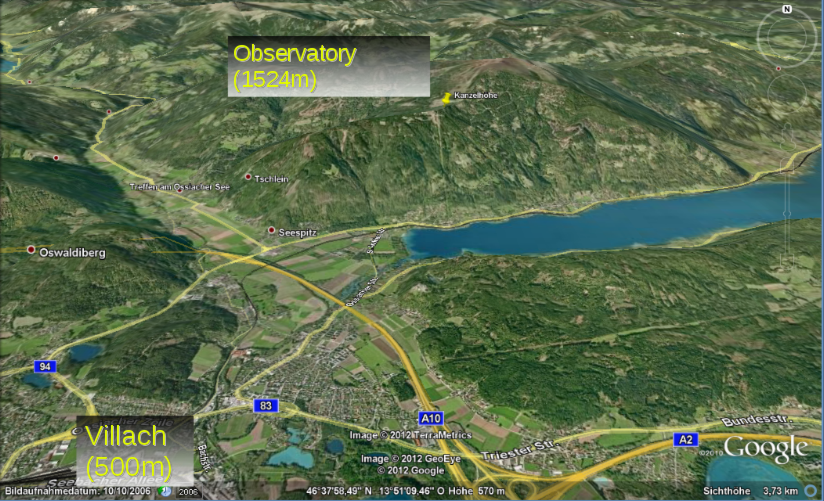 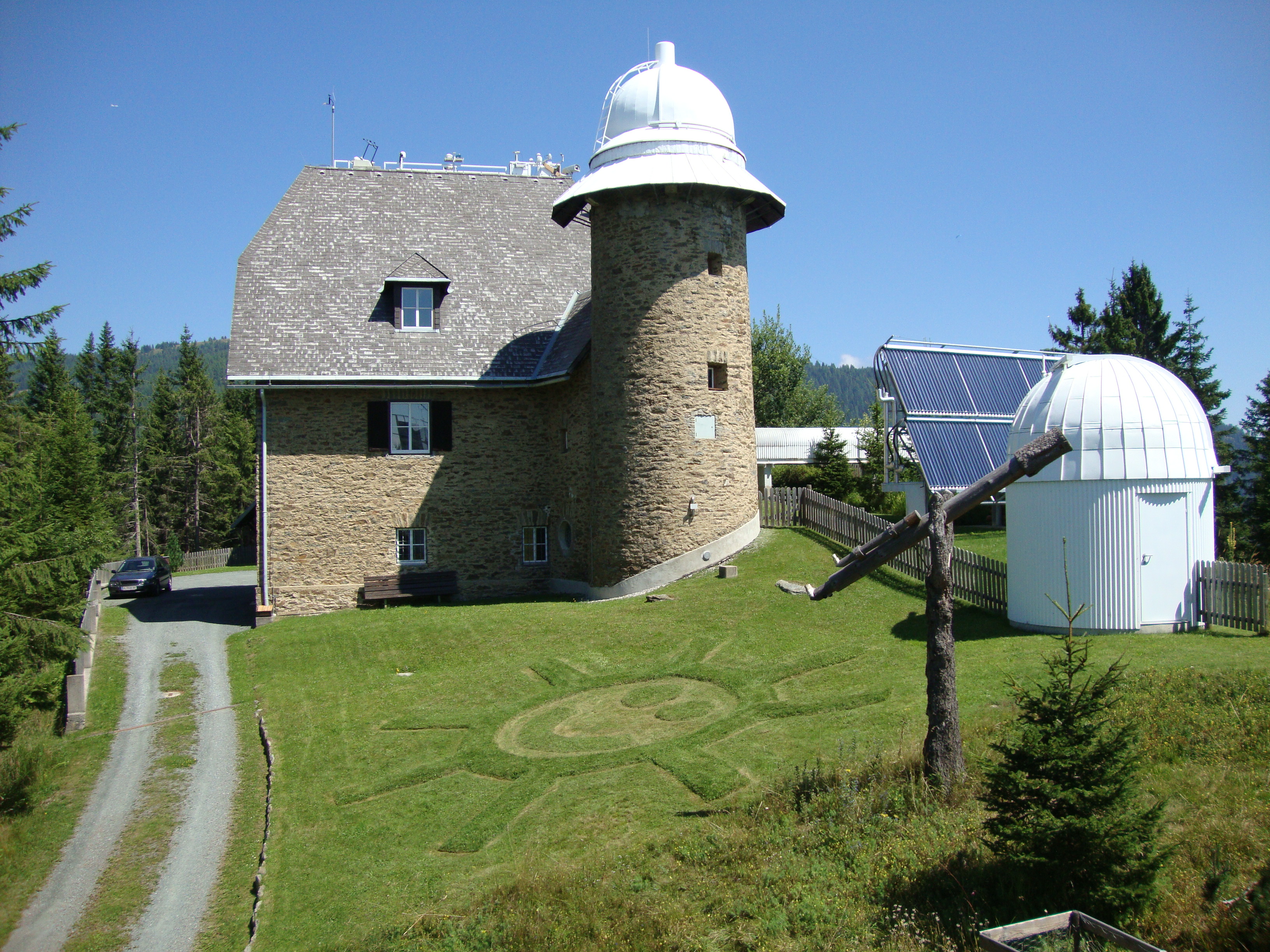 The Patrol Instrument
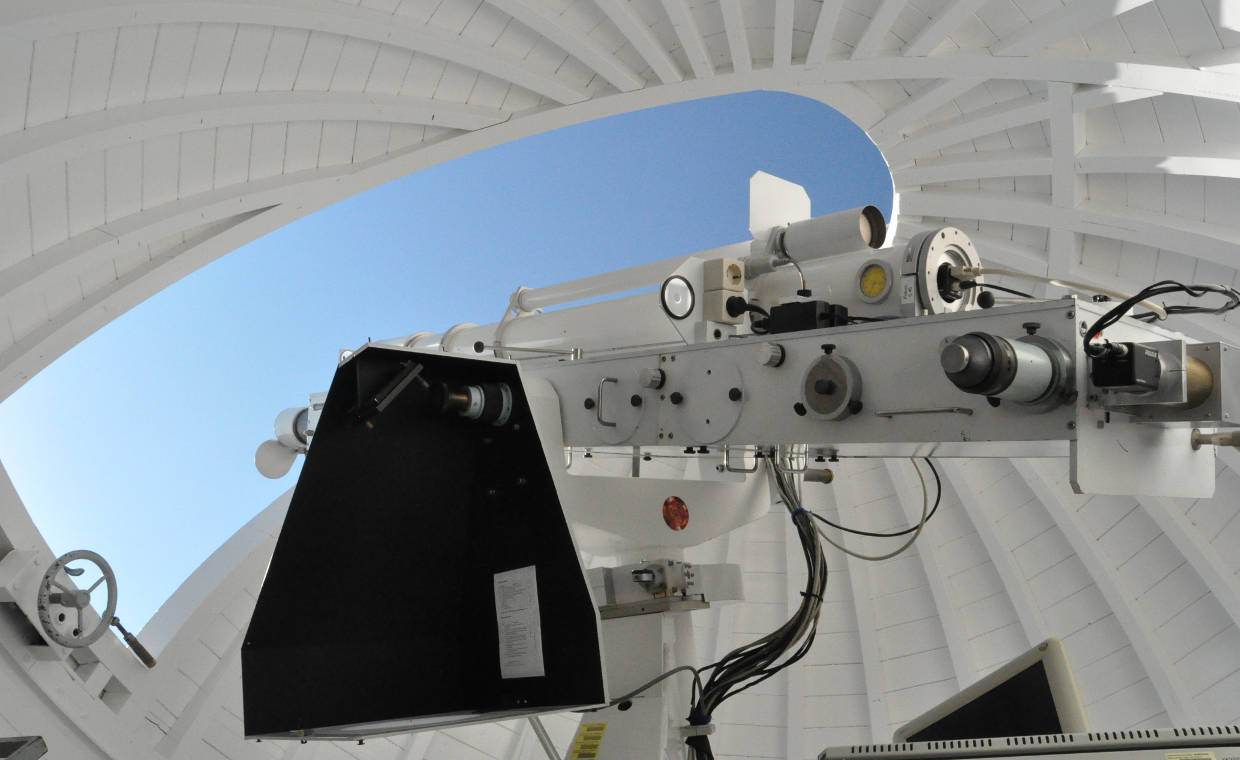 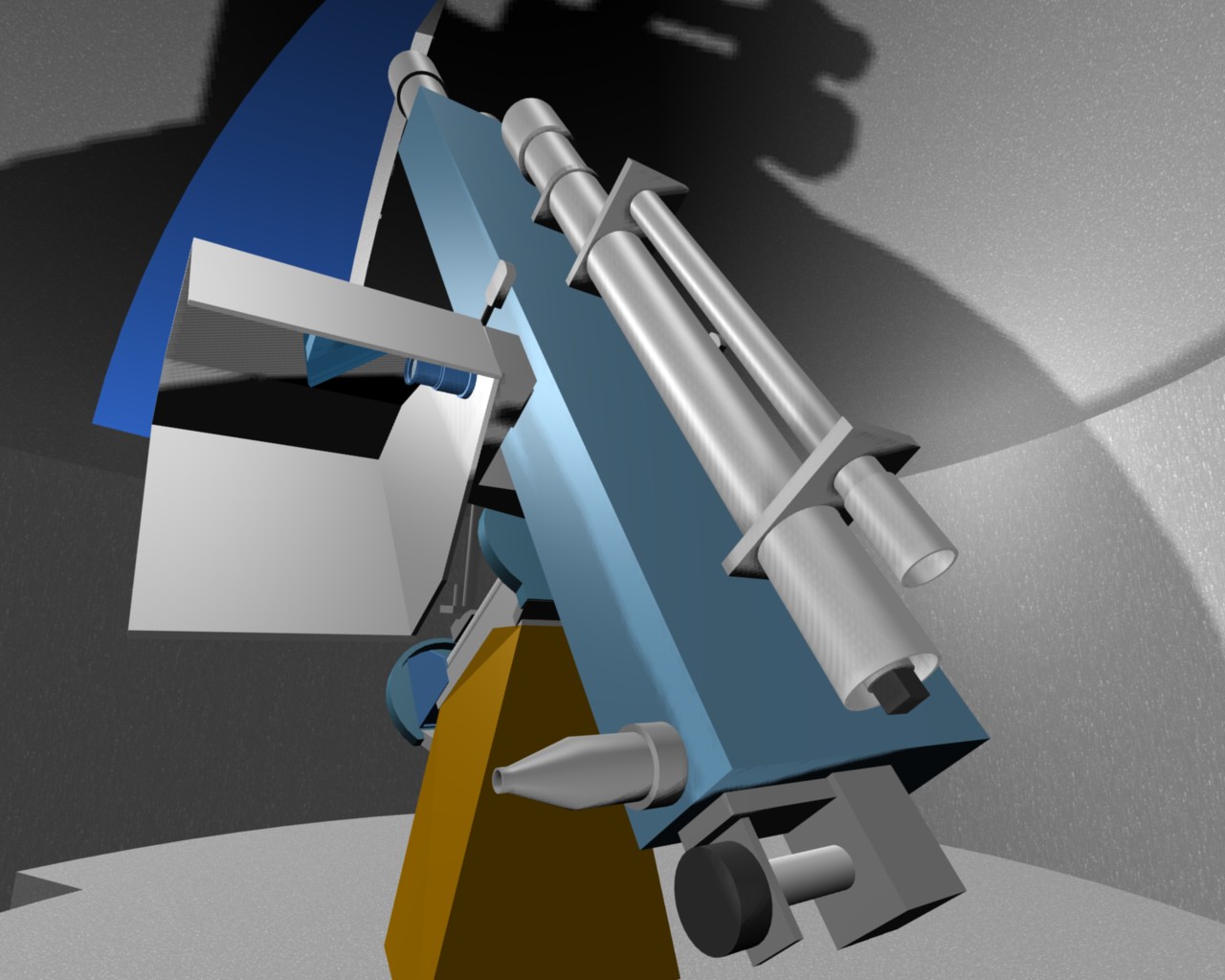 6
1
3
5
4
2
Drawing Device
Hα Telescope
Whitelight Telescope
CaIIK Telescope
Hα Eyepiece
Guiding Telescope
The Telescopes
Focal Length: between 1650mm and 2000mm
Diameter: between 100 mm and 110 mm
Filter: Zeiss Lyot 656.3±0.035nm, Lunt CaIIK 393.4±0.15nm,Whitelight 546±5nm
Image size: 2048x2048 Pixel, 12bit (4096 grey-scales)
Image cadence: 10 images per minute, using frame selection
Exposure time: automatically controlled, 1.5 to 35 msec
Guiding: controlled via images and microprocessor program, accuracy ca. 3 arcsec
Telescope
camera controller
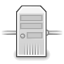 work-station
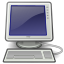 RAID/archive
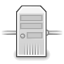 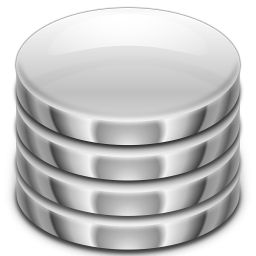 RAID/backup
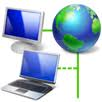 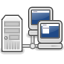 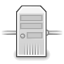 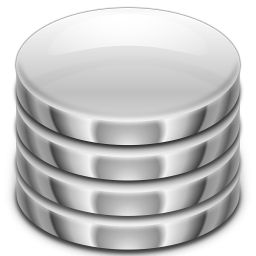 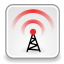 Server@KSO
www
The image processing Pipeline
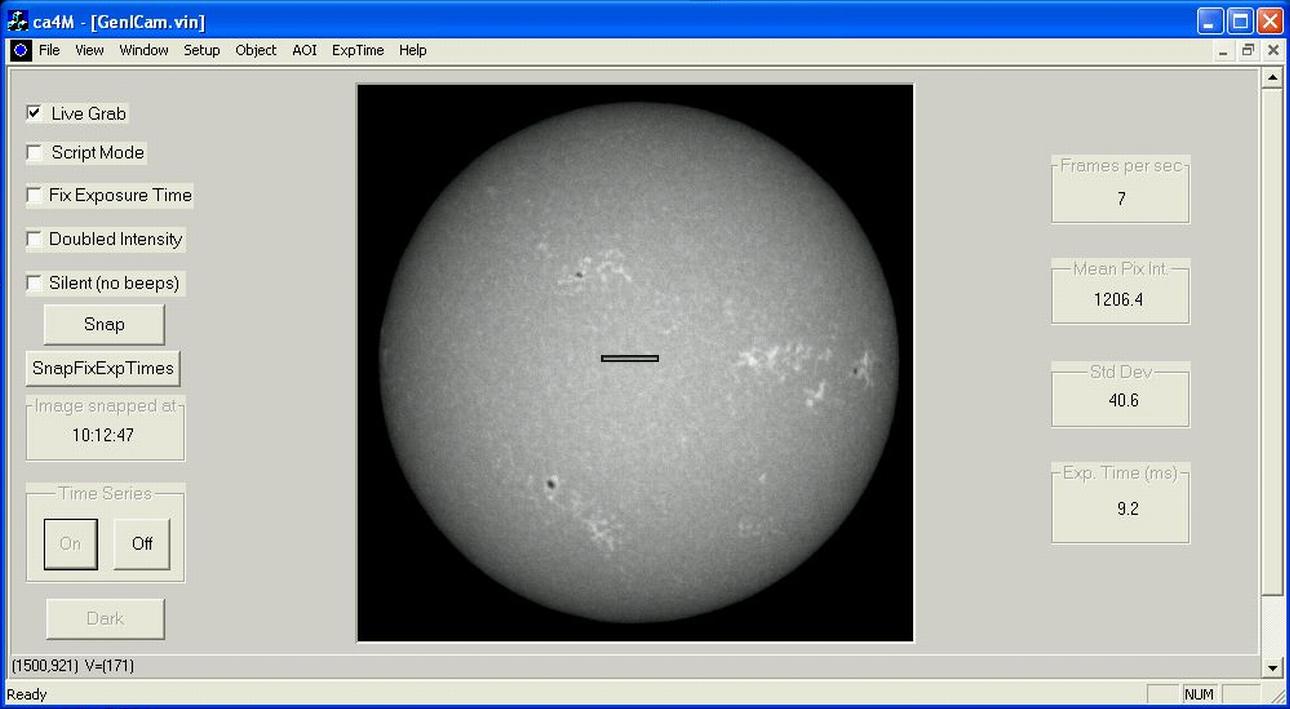 Menu – normally not used in patrol mode
Frames/sec
Manual image snap
Overexposure (Korona)
Latest image
Patrol mode on/off
Exposure time
Dark current
The Camera Controller
Same software and interface for all cameras!
The Workstation
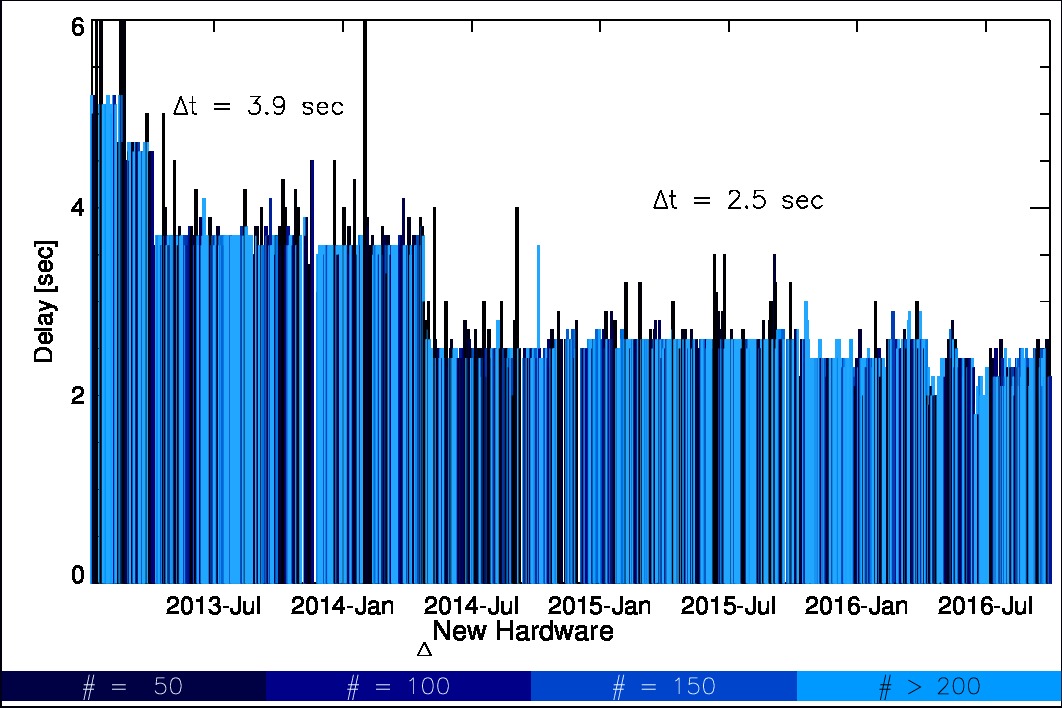 C++ program – 3x (for each camera) 
read last camera image
test quality
bad → temporary archive
good → process image: FITS header update, JPEG for live display

Camera → 2.5 seconds → www
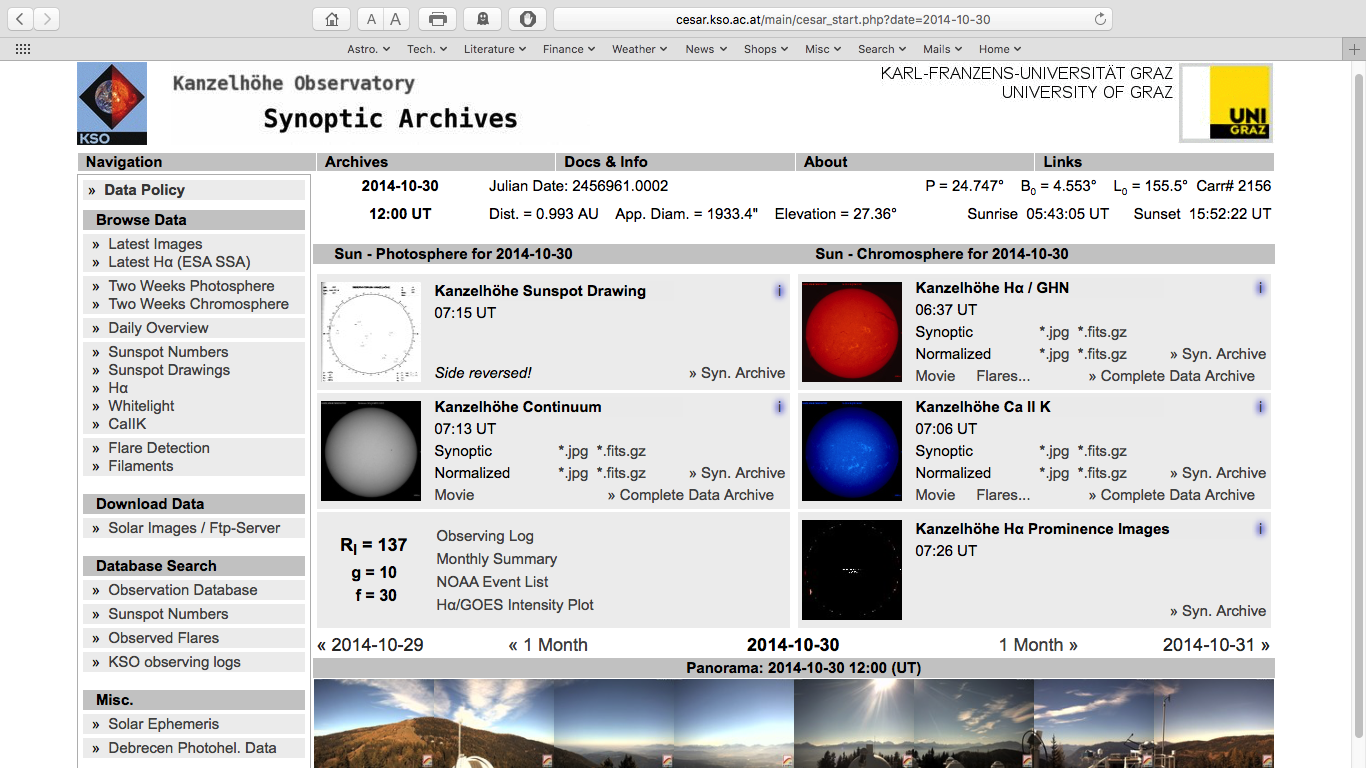 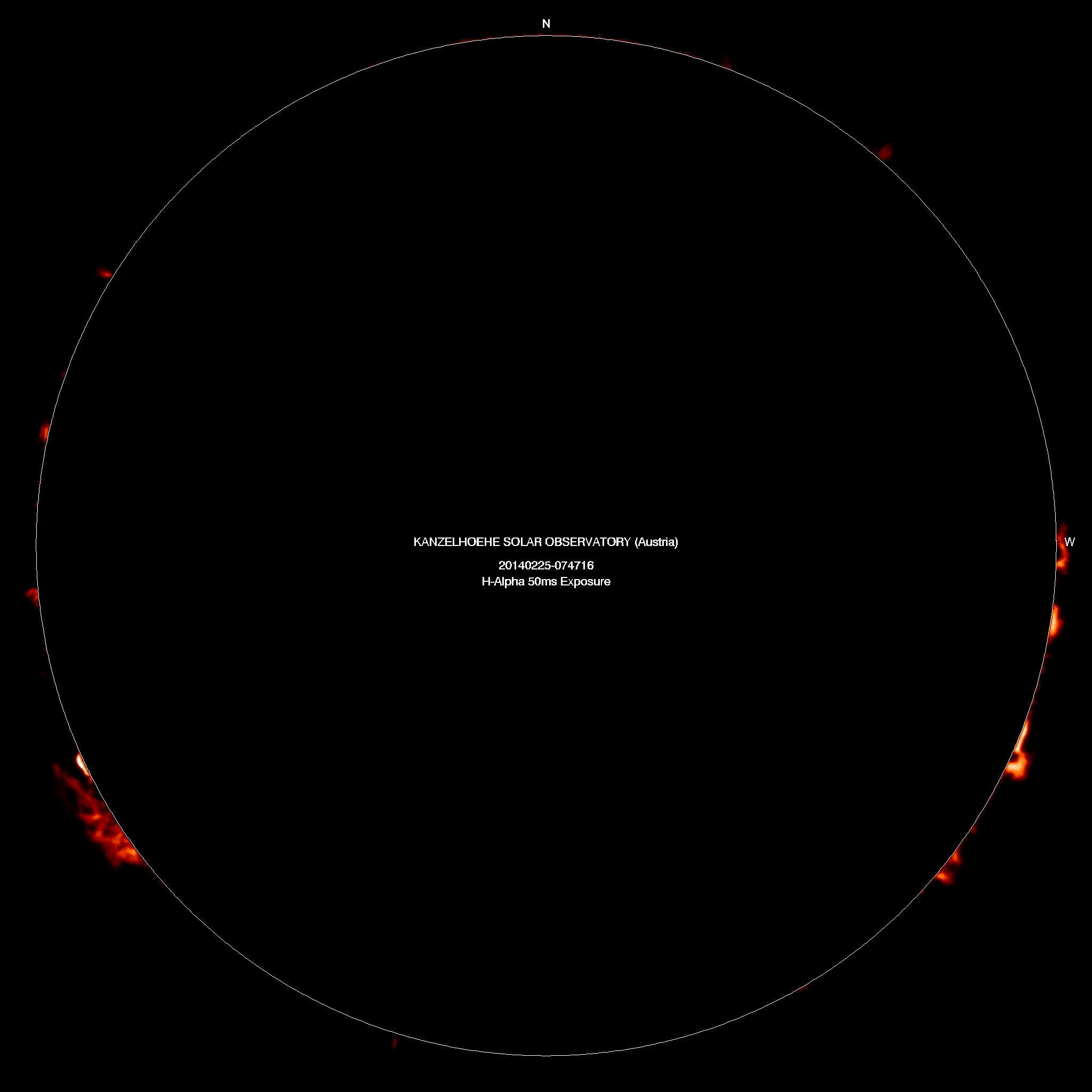 Special case: H-alpha
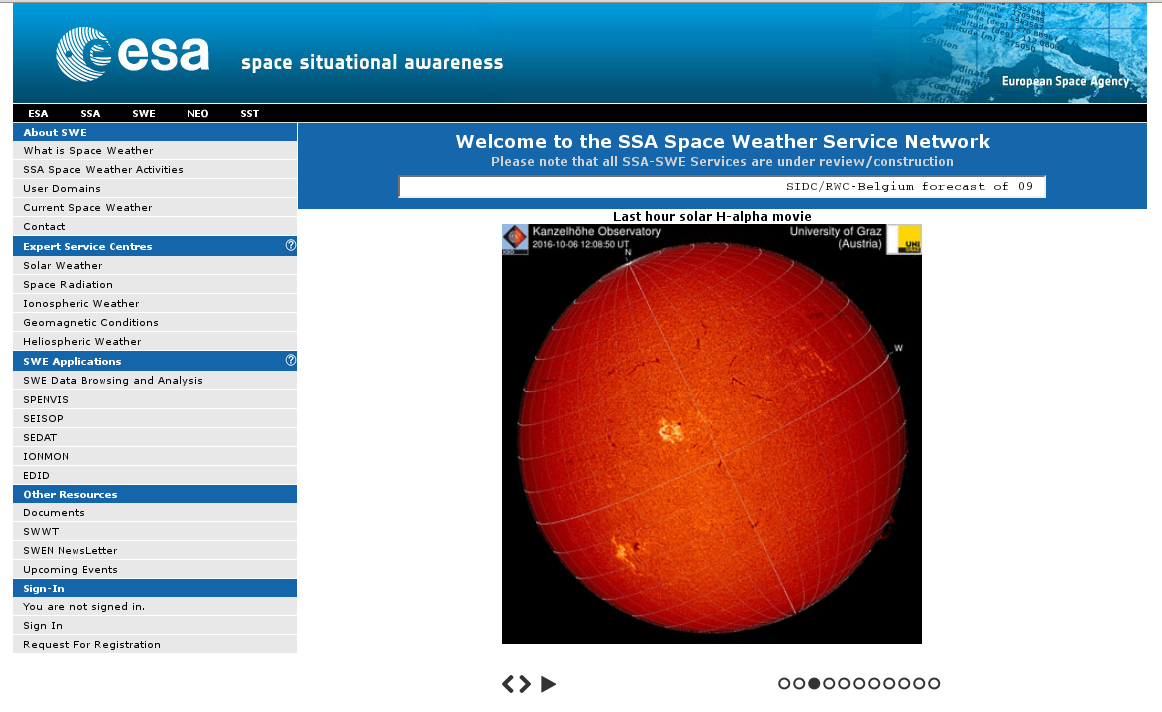 Workstation with GPU-processing (1500 cores)
Detection of flares and filaments for ESA – SSA (Space Situational Awareness Programme, swe.ssa.esa.int)
Automatic Flare and Filament detection
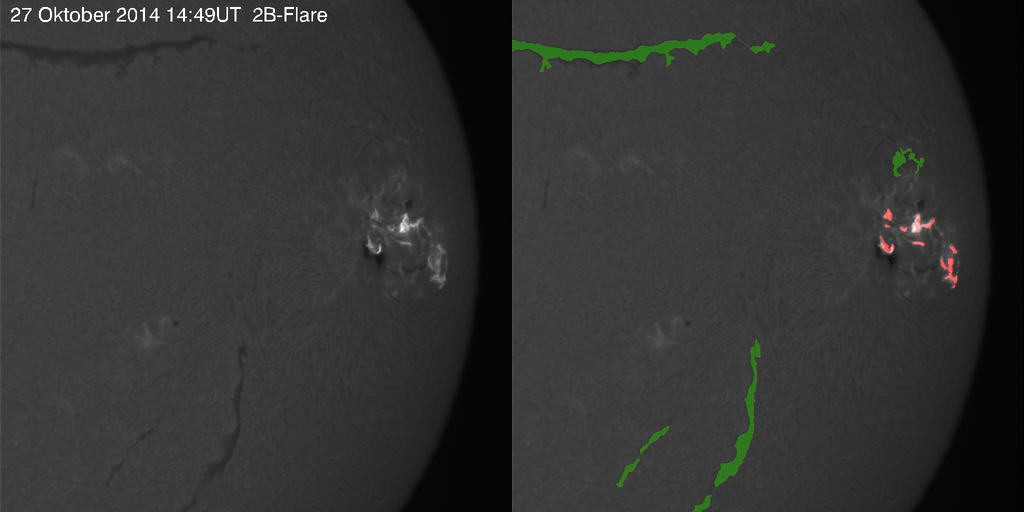 Automatic Flaredetection
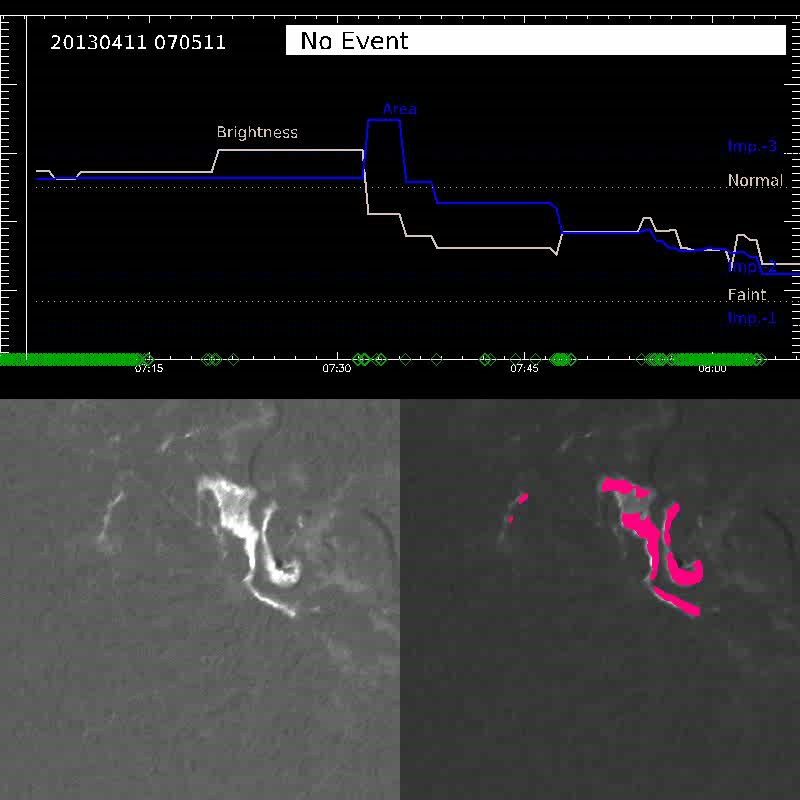 Brightenings in active regions are detected and an alert is issued, when a certain threshhold in brightness and area is reached.
Imp 3
Imp 2
Imp 1
Automatic Flaredetection
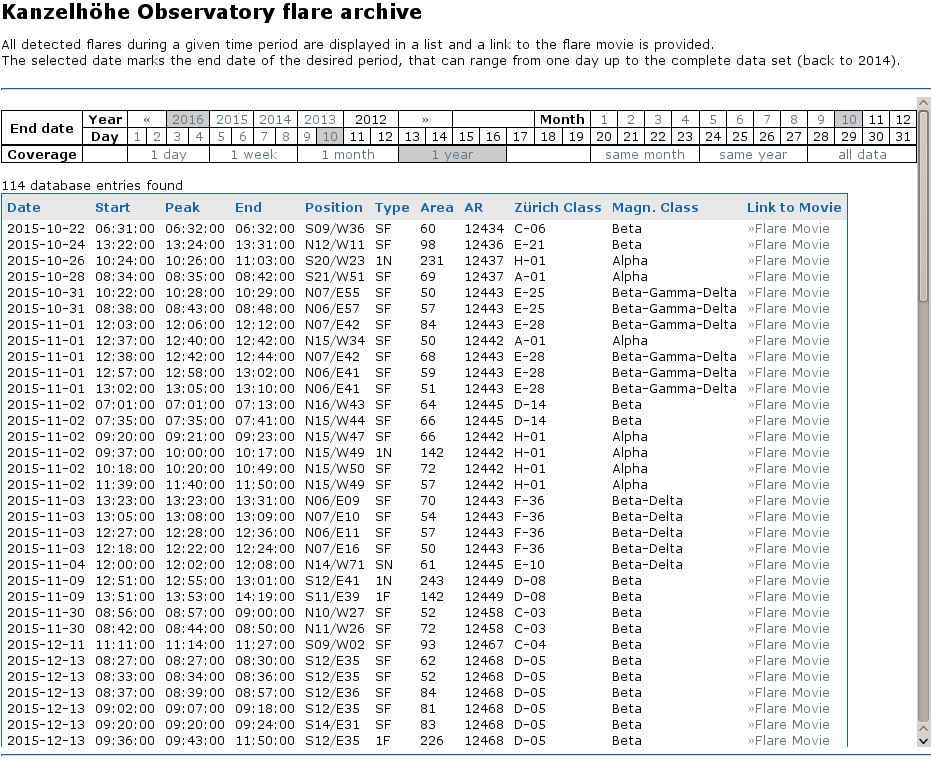 Observation Conditions
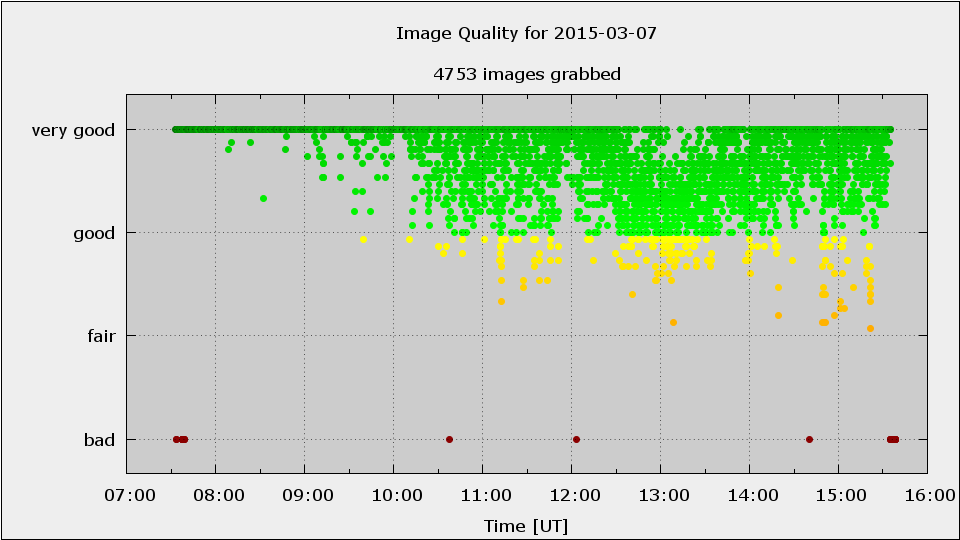 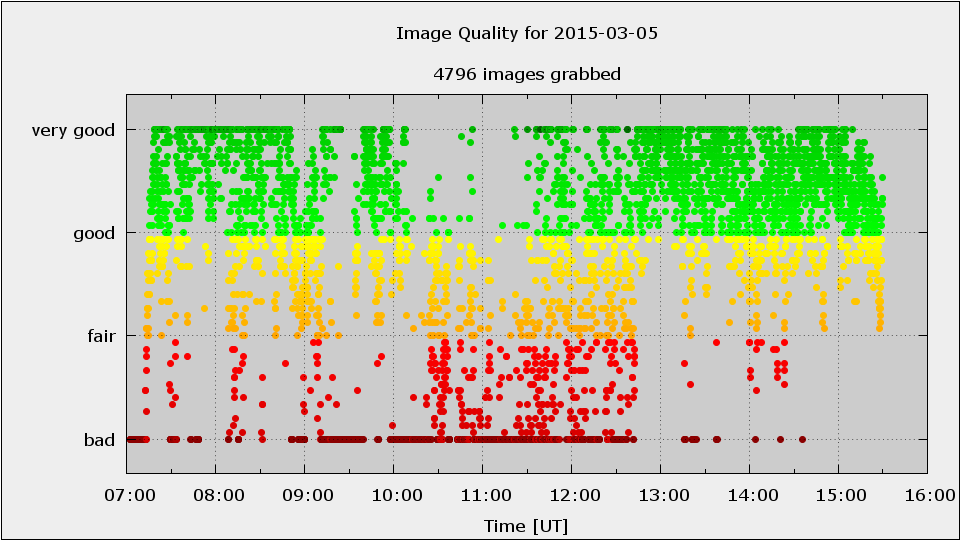 Patrol Observations at KSO
365/366 days a year
1500 hours of observations (2300 hours of sunshine)
300 days per year
at least 4 observers:2 scientists1 technician 1 maintenance staff
no technical problems! (one spare workstation, spare camera and spare camera computer)
Instructions for all colleagues to solve problems
We want to have 24/7 operation!
European/Worldwide Network?
GONG
6 Stations
Automatic
Identical
Live data
Global High Resolution H-alpha Network
9 Stations
Not identical
Quality?
Live data?
ISOON?
Europe: KSO, Catania, Uccle, Meudon, Pic du Midi, ...?
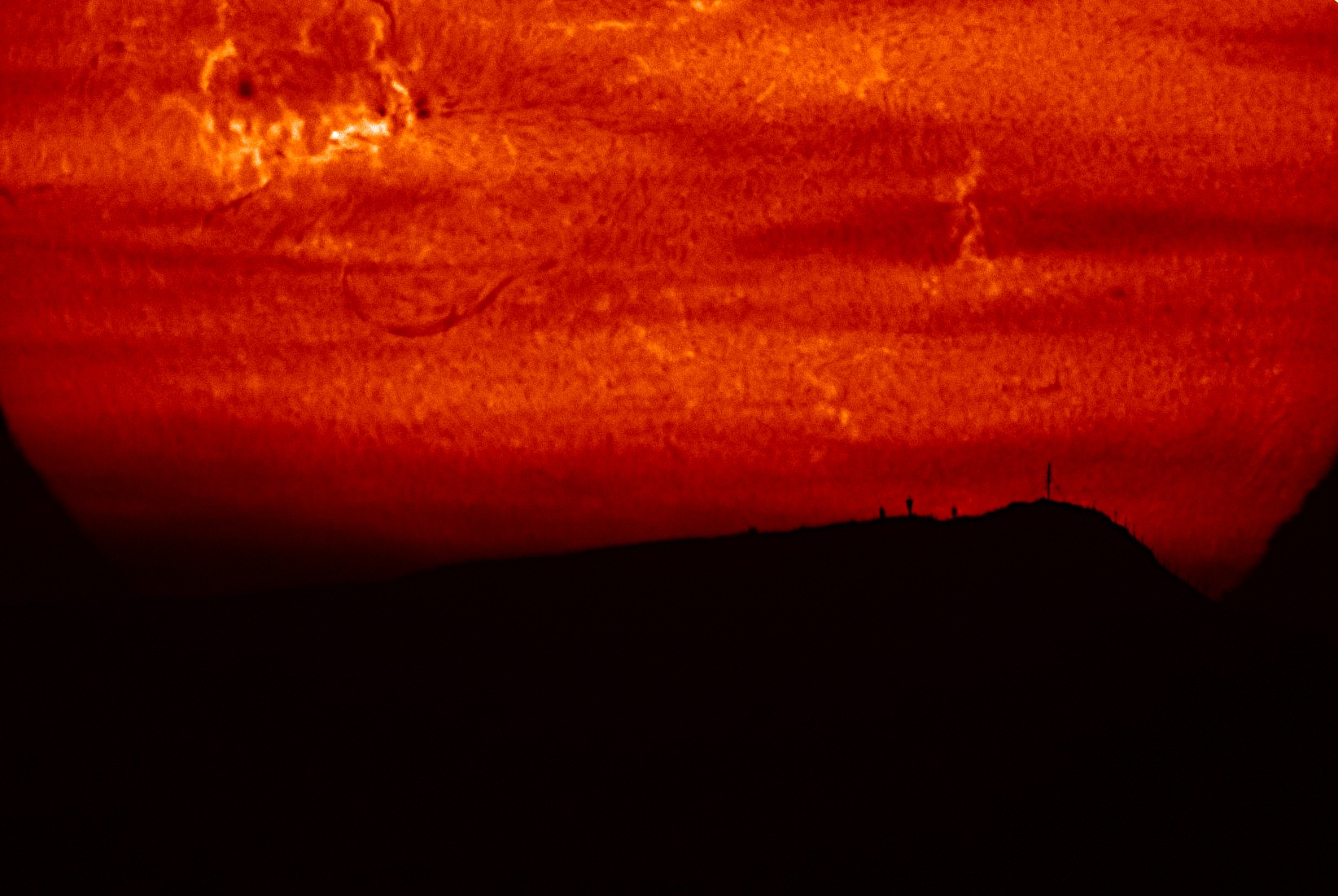 Merci